Debian の世界へようこそ！
北大 理学院 宇宙理学専攻
惑星宇宙グループ M2
三上 峻
[Speaker Notes: * 日経 Linux 2011年4月号 に squeeze の記事が載っている?]
本日のお話
Debian GNU/Linux 
Debian プロジェクト
GNU プロジェクト
Debian GNU/Linux とは
Debian インストール
パッケージ
Debian アーカイブミラー
おまけ
仮想化
Debian　GNU/Linux
Debian　GNU/Linux
Debian プロジェクト
フリーなOS を作成しようとする有志によるプロジェクト
フリー =  無料 + オープンソース (第 2 回)
1993 年 Ian Murdock により創設
Debian = Debra (Ian の妻)+ Ian
日本ではDebian JP Project がDebian Project の活動を代行している
日本語環境への対応等
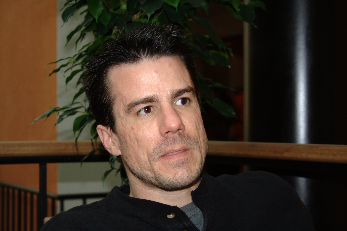 http://commons.wikimedia.org/wiki/File:IanMurdock.jpg
[Speaker Notes: オープンソース：コードが公開されている
Debra さんとIan さんは離婚している→それぞれ再婚]
Debian JP Project
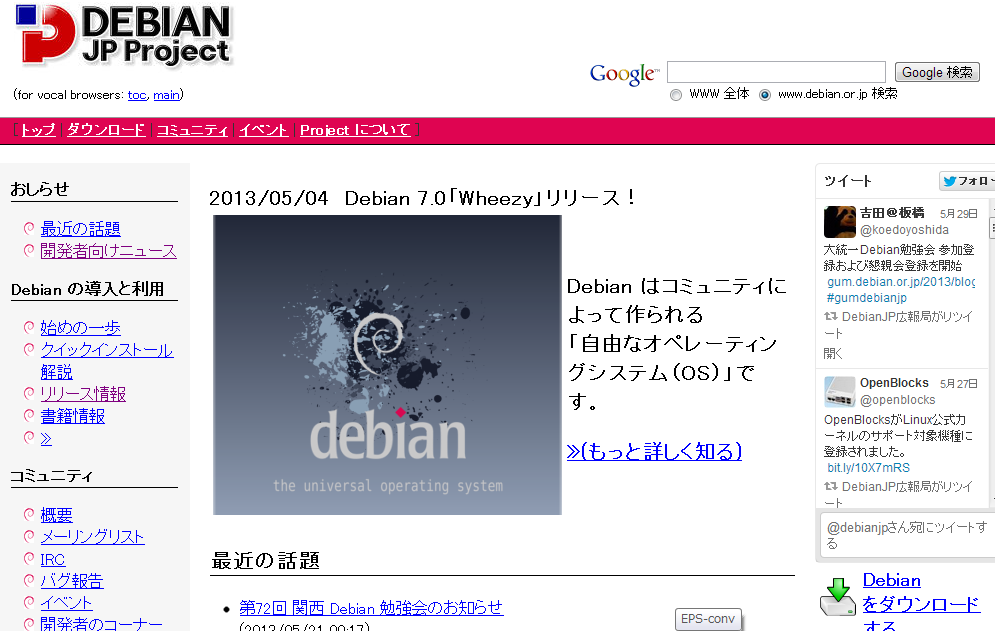 http://www.debian.or.jp/
Debian　GNU/Linux
GNU プロジェクト
Unix 系OSのソフトウェア環境をすべてフリーソフトウェアで実装することを目標とする
Debian の「フリー」より “厳格”な思想
	GNUが作成したソフトウェア，またその派生物はすべてフリーである必要がある
リチャード・ストールマンにより 年創始
ソフトウェアの例
Bash (第 3 回, シェル)，GNU Emacs (第 3 回, エディタ)
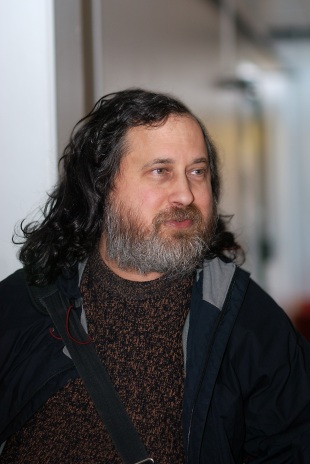 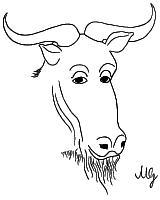 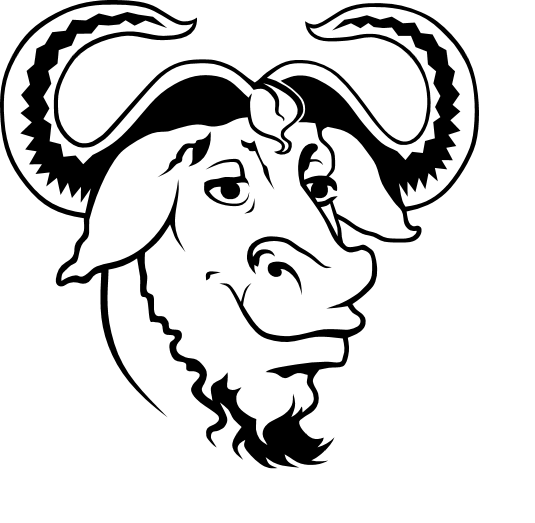 左：上品なヌー
中：冷静なヌー
右：リチャード・ストールマン
[Speaker Notes: プロジェクトの目標は「フリーでないソフトウェアを全く使わないでも済むように、十分なフリーソフトウェアを開発すること

上品なヌー：主にGNU のロゴとして用いられる
冷静なヌー：主にGNU の思想を論じる際に用いられる
創始者の写真を付ける(リチャード・ストールマン)
GNU フリーソフトウェアで作られたソフトウェアはGNU フリーソフトウェアであるべきだ]
Debian　GNU/Linux
Debian GNU/Linux とは(1：概要)
Debian プロジェクトがGNUソフトウェアとLinux カーネルを組み合わせて作ったOS
GNU/Linux= GNUソフトウェア + Linux カーネル
Linux ディストリビューションの一つ(第 2 回)
ディストリビューションとはLinuxカーネルとその上で動作するソフトウェアのパッケージ
例: Ubuntu, Fedora, etc…
現在までに Ver. 7.0 (wheezy) をリリース
ちなみに
各バージョンのコードネームはトイストーリーのキャラクター名を採用している
[Speaker Notes: Debian 製作者がピクサースタジオ出身(第二代リーダー：ブルースペレンズ)]
Debian のバージョン
Debian 1.1 (buzz), 1.2 (rex), 1.3 (bo)
Debian 2.0 (hamm), 2.1 (slink), 2.2 (potato)
Debian 3.0 (woody), 3.1 (sarge)
Debian 4.0 (etch)
Debian 5.0 (lenny)
Debian 6.0 (squeeze)
Debian 7.0 (wheezy)→現行リリース(2013/05/04-)
Debian 8.0 (jessie)  現在開発中！！
[Speaker Notes: buzz 宇宙飛行士
rex 恐竜
bo 最初から出てる女のひと
hamm 豚
slink ばね犬
potato ポテト
woody さすらいのカウボーイ
sarge 兵隊
etch ホワイトボード
lenny 双眼鏡
squeeze 宇宙人3体
wheezy ペンギン
jessie 女カウボーイ]
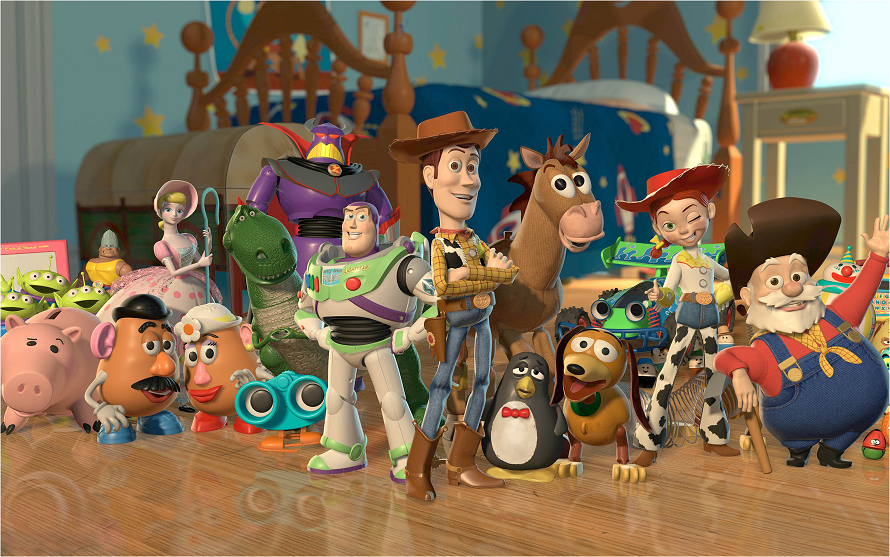 ← wheezy
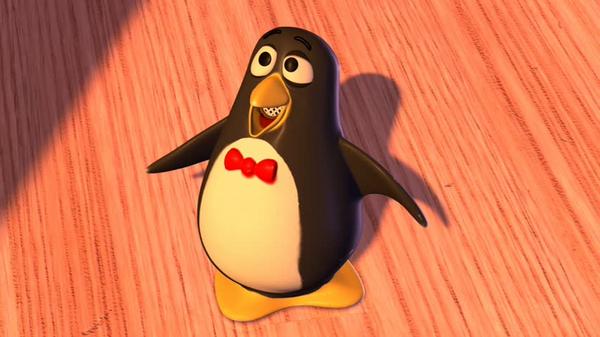 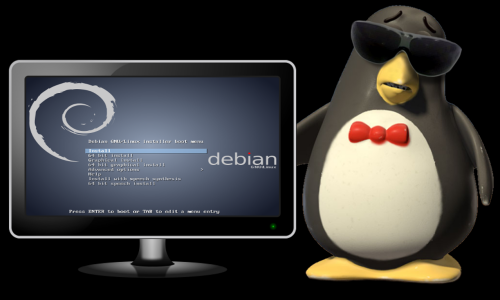 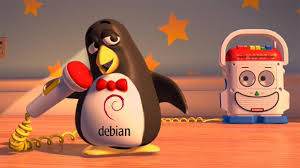 Debian GNU/Linux とは(2：特徴)
フリーOS
堅固なパッケージ審査
三段階審査
安定版・試験版・不安定版
新規性より安定性を重視
互助によるサポート
ユーザー同士でバグに対応
[Speaker Notes: 安定板：致命的な障害がない限り大きな変更を加えないもの
不安定版：新しいパッケージを入れる，どんどん移り変わる
試験版：不安定版のうち致命的なバグがなく，依存関係を正常に満たしているもの]
Debian インストール
Debian パッケージ
Debian Project が配布するソフトウェアのバイナリを束ねたもの
バイナリのソースコードは必ず公開
管理が非常に楽
インストール・設定・更新・削除等を自動化
パッケージ間の依存関係も自動的にチェック
管理するコマンドはaptitude もしくは apt-get 
aptitude：推奨パッケージもインストール
apt-get ：推奨パッケージは表示のみ
[Speaker Notes: バイナリ：コンピュータが処理するために2進数化されたファイル
aptitude は推奨パッケージもインストール
apt-get は推奨パッケージは表示する
→直観的にはaptitude は付属品も全部つけるイメージ
    apt-get は最低限必要なものだけ入れるイメージ]
aptitude の使い方(代表例)
インストール

アンインストール

ソフトウェア情報の更新(アーカイブミラー(後述)より取得)

ソフトウェア自体の更新

他にもたくさんのことができます
(詳しく知りたい人は調べてみよう！)
# aptitude install [ソフトウェア名]
# aptitude remove [ソフトウェア名]
# aptitude update
# aptitude upgrade
[Speaker Notes: Upgrade はsafeやｆｕｌｌを付けなくていいのか？=>つけなくてもできる
ソフトウェア一覧の更新：最新版があるかどうかを参照する
ソフトウェア自体の更新：新しいのがあったらインストールする]
今回インストールするソフトウェア(一部)
sudo
許可された一般ユーザがroot になり替わる
x-window-system(詳細は次々回)
GUI (グラフィカルユーザインターフェイス)環境の構築
gnome
x-window-system 上で動作するデスクトップ環境の構築
mlterm
x-window-system 上で動作するターミナル
[Speaker Notes: デスクトップ環境：]
Debian アーカイブミラー
Debian パッケージを配布しているサイト
本家のサーバの負荷を減らすため複数設置
ネットワーク的に近いサイトを使うのがよい
日本のアーカイブミラーの代表例
ftp.jp.debian.org
ftp.riken.jp
dennou-h.gfd-dennou.org
実は隣の部屋に・・・
[Speaker Notes: アーカイブサイト：Debian パッケージを保管し，公開しているサイト
ミラーサイト：オリジナルアーカイブサイトのデータのコピーを保管・公開しているサイト
riken ：理化学研究所]
Debian アーカイブミラー
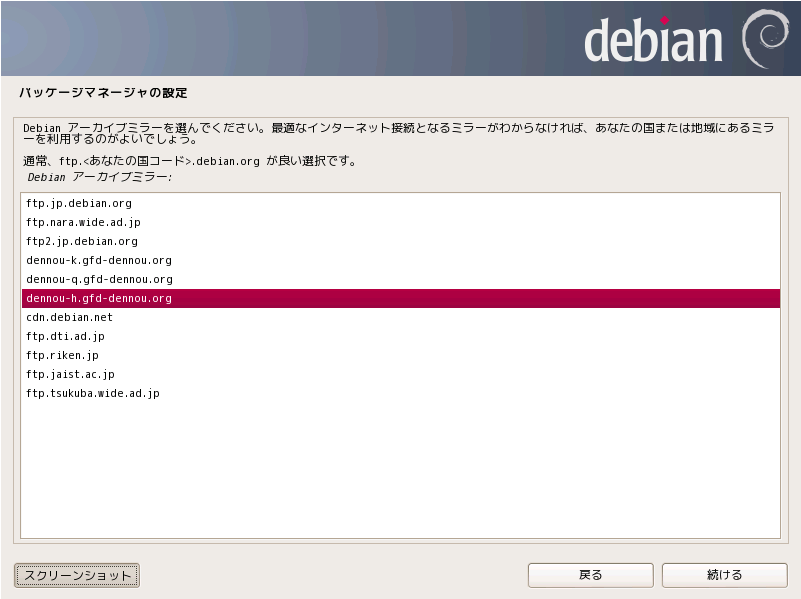 [Speaker Notes: 尻切れな感じがする…どうすると良いのだろう?]
実習編では
Debian GNU/Linux 7.0 (wheezy)をインストール

このあとすぐ！
おまけ
一つの計算機で複数のOSを使用したいとき
マルチブート
仮想化


今回実習編でみなさんにやってもらうのはマルチブート
OSを複数インストールする方法
マルチブート(第7回)
パーティション毎にOSをインストール
仮想化
インストールされているOS(ホストOS)上に仮想化ソフトを導入し，そのソフト内にOS(ゲストOS)をインストール
仮想化ソフト
VMware Player
VirtualBox
メリット・デメリット
マルチブート
計算機のリソースを一つのOSが占有できる
操作を間違えると元のOSを消してしまう場合がある
もう一つのOSを使用したい場合は再起動が必要
仮想化
複数のOSを同時に使える
失敗してもリカバリが楽
二つのOSを同時に使用するので高いスペックが要求される
[Speaker Notes: リソース(メモリ，CPU 等)の口頭での説明
失敗に関する口頭での説明]
VMware Player
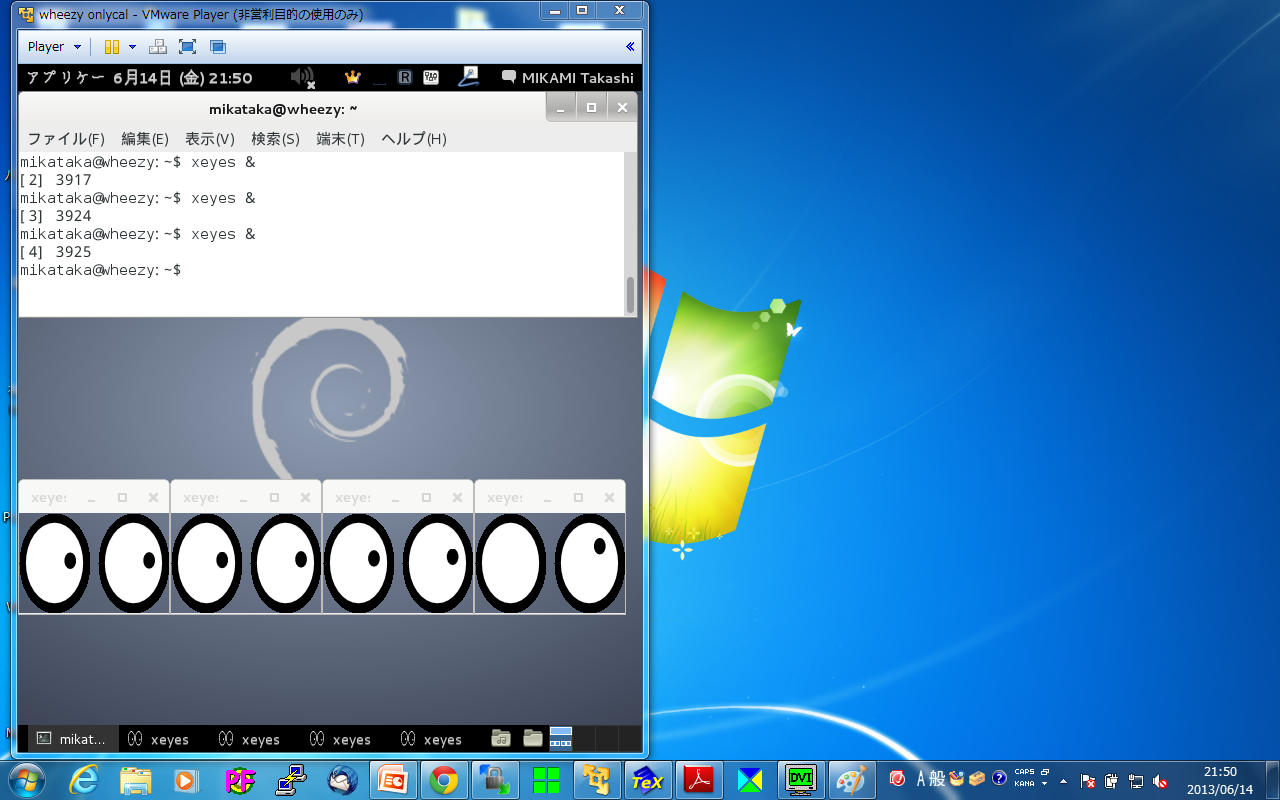 仮想化のここがいい！！
非常にお手軽
2 つのOSを同時に使える！
ホストOS が消える心配が少ない！
パーティション等を気にする必要がない！
Linux の使い方が分からなくなってもホストOSで使い方を検索することができる！
もし手元のPCにLinux をインストールしたいが，デュアルブートは怖いときは仮想化ソフトを使ってみよう！！
まとめ
Debian GNU/Linux：Debian Project が作成するGNUソフトウェアとLinuxカーネルを組み合わせたOS
Wheezy：最新のDebian のVersion
パッケージ：Debian Project が配布するソフトウェアのバイナリを束ねたもの
aptitude, apt-get ：パッケージに関するコマンド
Debian アーカイブミラー：Debian パッケージを配布しているサイト
仮想化：仮想化ソフトウェア上でもう一つのOSを立ち上げる
[Speaker Notes: キーワードを並べる方式でいくことにする.]
参考
武藤健志, 2005: 「Debian GNU/Linux 徹底入門」第3版, 翔泳社, 701pp.

参考サイト
IT用語辞典　– e-Words – http://e-words.jp 
コトバンク
    http://kotobank.jp/
Debian ユニバーサルオペレーティングシステムhttp://www.debian.org/
Debian JP Project http://www.debian.or.jp/
[Linux] apt-get とaptitude の違い
    http://d.hatena.ne.jp/himeatball/20081009/1223572372
Linux ゲリラ戦記
    http://www.garunimo.com/program/linux/aptitude.xhtml